Počítačové vírusy
Dávid Ryba, VII.A
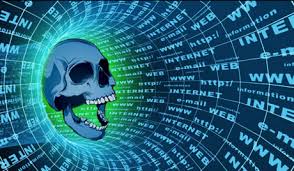 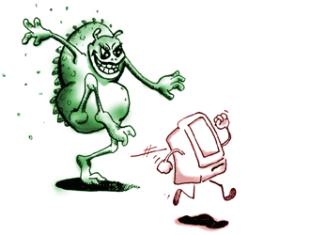 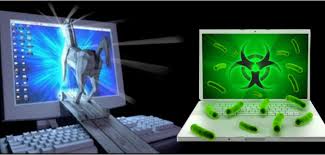 POČÍTAČOVÉ VÍRUSY
Sú to manipulačné programy alebo prídavné inštrukcie, ktoré sa po vniknutí do systému skryto množia (kopírujú) a môžu neočakávane meniť činnosť programu i počítača.
Keď software vykonáva škodlivú činnosť hovoríme o počítačových vírusoch. Dôvodom existencie nežiadúceho softwaru sú zlé alebo nečestné úmysly jej tvorcov, ktorí zneužívajú chýb ostatných softvér
NAJČASTEJŠIE PRÍČINY VZNIKU POČÍTAČOVÝCH VÍRUSOV
1. Vytvárajú ich programátori veľkých softwarových firiem, ktorí boli prepustení zo zamestnania (takýmto spôsobom sa pomstia svojim bývalým zamestnávateľom.
2. Vírusy vytvárajú programátori softwarových firiem, ktoré vytvárajú antivírusové programy, za účelom zvýšenia predaja antivírových programov.
3. Vírusy sú jednou z ciest, ako ovládnuť a riadiť väčšie množstvo počítačov a využívať ich napr. k rozposielaniu spamu.
DRUHY POĆÍTAČOVÝCH VÍRUSOV
HOAX (z anglického podvod, žart) je to predovšetkým prostredníctvom internetu elektronicky šírená správa, ktorá napriek svojej nezmyselnosti vyzýva na to, aby bola preposielaná ďalším používateľom systému. 
Jednoduchosť a prakticky nulová cena a námaha pri preposielaní spôsobila ich veľký rozmach.
TROJSKÝ KôŇ  (názov pochádza z antického príbehu o dobytí Tróje) je užívateľovi skrytá časť programu alebo aplikácie s funkciou, s ktorou užívateľ nesúhlasí (typicky je to činnosť škodlivá).
INTERNETOVÝ ČERV využíva všetky dostupné sieťové prostriedky počítača na skenovanie ostatných počítačov v sieti. Pokiaľ nájde počítač, ktorý je zraniteľný a vie túto zraniteľnosť využiť, urobí na takých počítač útok a je schopný vlastnej inštalácie do systému.
SPYWARE sú to programy, ktoré sú vytvorené s cieľom neeticky sa obohatiť. Tieto programy zisťujú informácie o počítači a jeho používateľovi a bez súhlasu ich odosielajú cudzej osobe.
ANTIVÍRUSY
Keďže bežný užívateľ počítača nemá dostatočné technické znalosti, aby softwarový vírus rozoznal alebo zabránil v jeho činnosti, existujú antivírové programy, antispyware a ďalšie programy, ktoré sa nachádzajú medzi aplikačným a systémovým softvérom a eliminujú nežiadúcu činnosť počítačových vírusov.
ANTIVIRUS
Dnes si pripojenie k internetu bez zabezpečenia rôznymi antivírusovými programami hádam ani nedokážeme predstaviť.
TYPY ANTIVíRUSOV
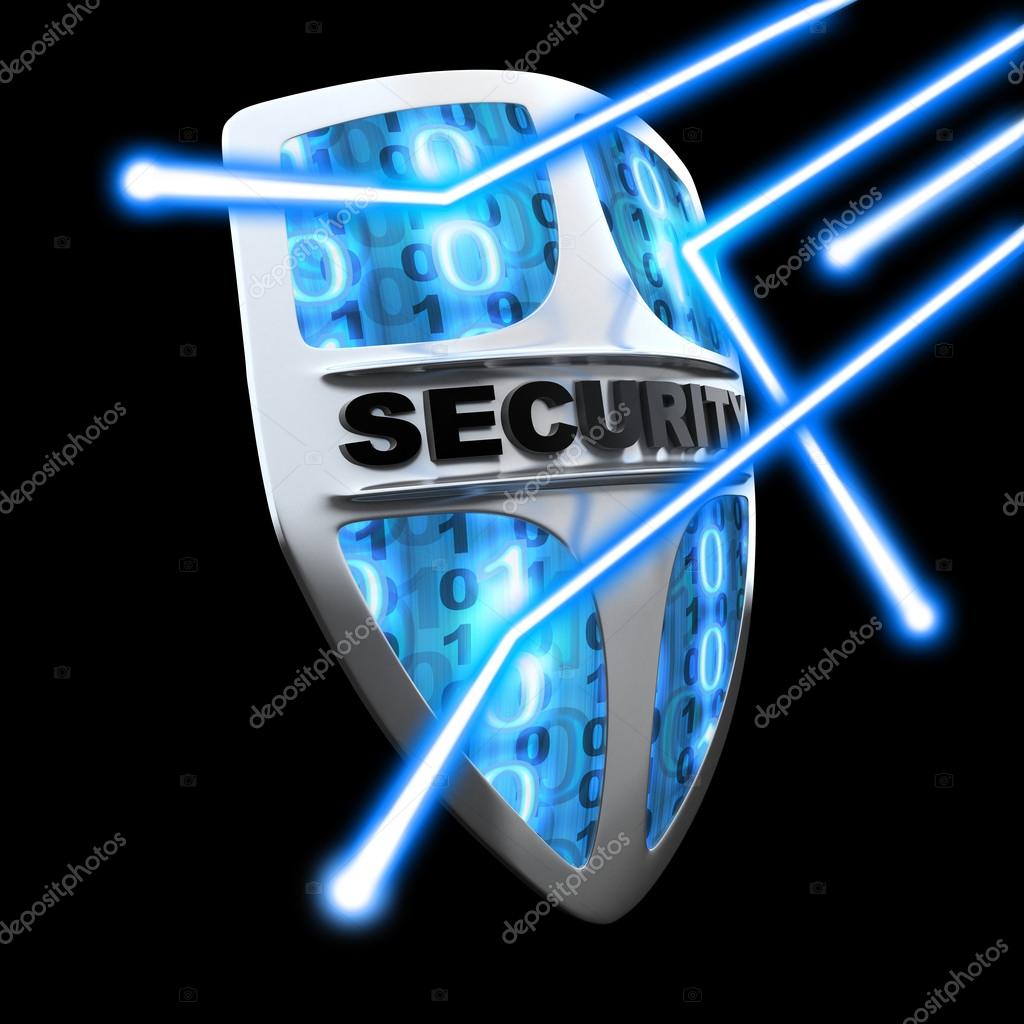 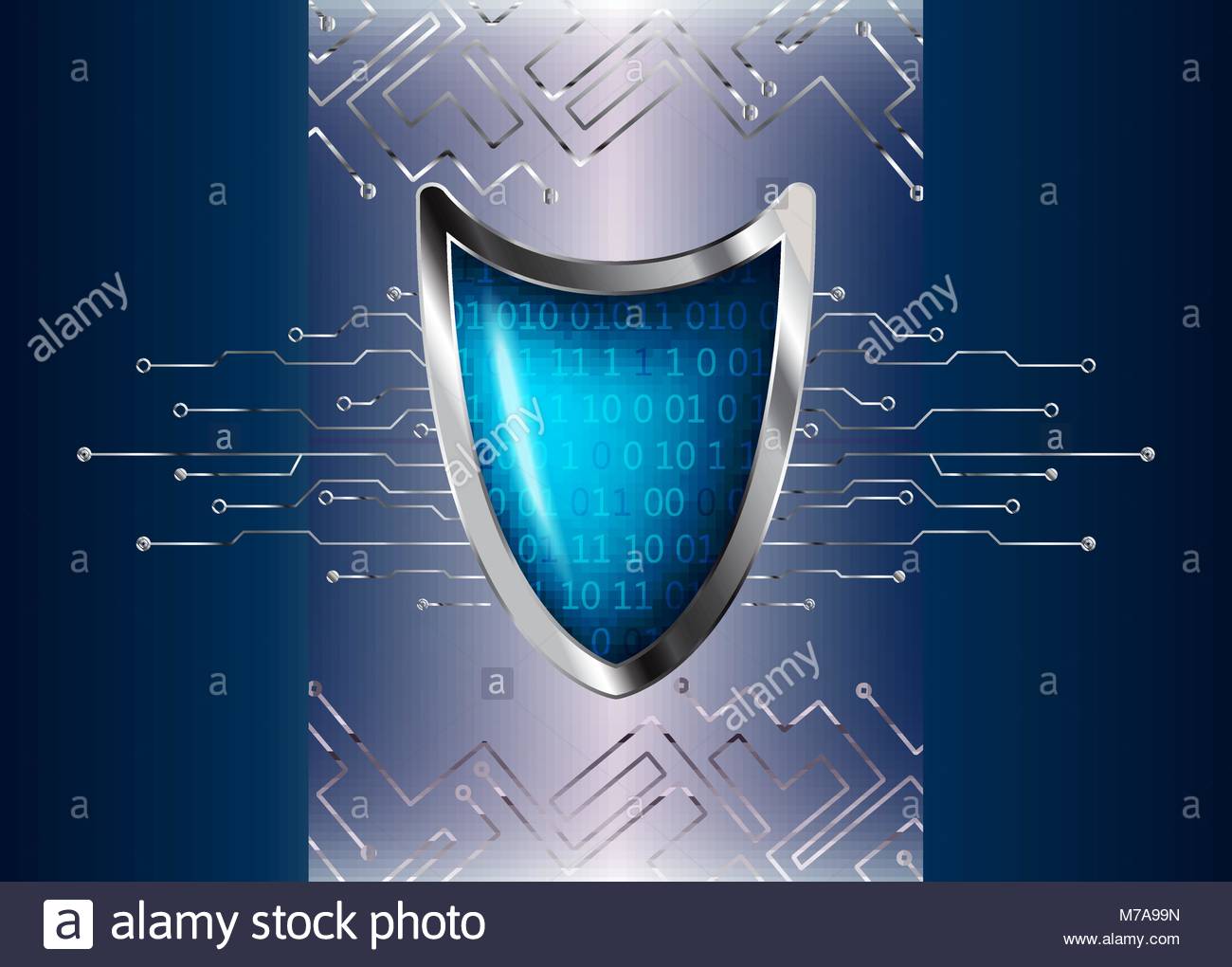 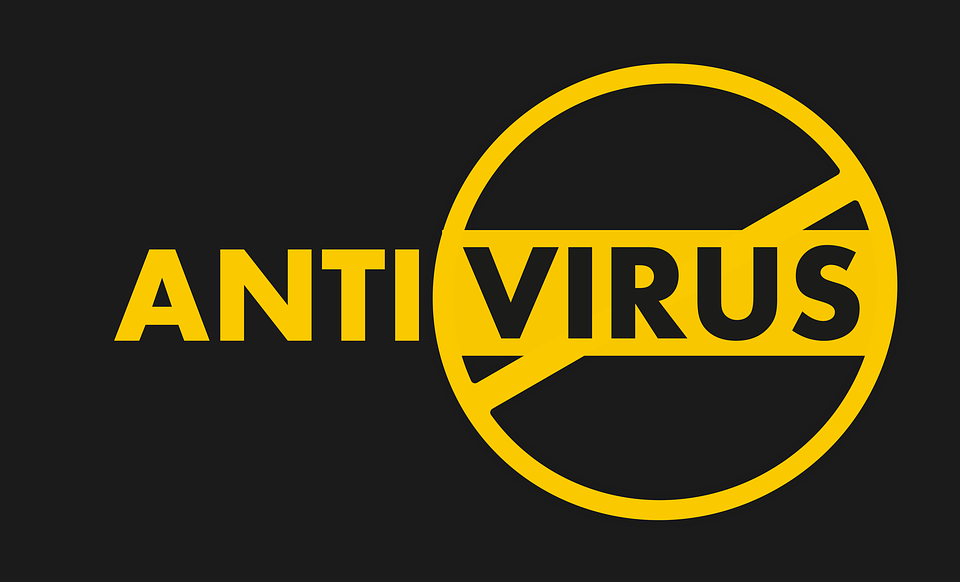